PERINTAH KELUARAN DAN MASUKAN
Perintah Keluaran

Salah satu kriteria program yang baik adalah adanya komunikasi antara program dengan pengguna. Dengan adanya komunikasi tentunya antara pengguna dan program dapat saling berinteraksi sehingga tidak ada kesalahpahaman. Sebagai contoh  program ATM, di sana ada dialog (komunikasi) antara program dengan pengguna. Program ATM dengan kalimatnya dapat „menyuruh‟  pengguna untuk memasukan kartu, nomor PIN, jenis transaksi dan lainnya. Demikian juga program dapat menampilkan informasi saldo serta informasi-informasi lainnya. Dalam membangun suatu program proses komunikasi ini dapat menggunakan perintah I/O.
Dalam contoh program di atas, pengguna akan memahami komunikasi yang ada dalam program tersebut. Bisa terbayangkan bila dalam  program tidak ada komunikasi apapun. Proses yang digunakan untuk melakukan komunikasi ini dapat menggunakan perintah input maupun perintah output dan proses memasukan data dapat menggunakan keyboard serta proses untuk menampilkan hasil proses dapat ditampilkan di layar monitor.
Keluaran  ( cout ) Penggunaan cout stream dihubungkan dengan operator overloaded  << (Sepasang tanda "less than").  Contoh :
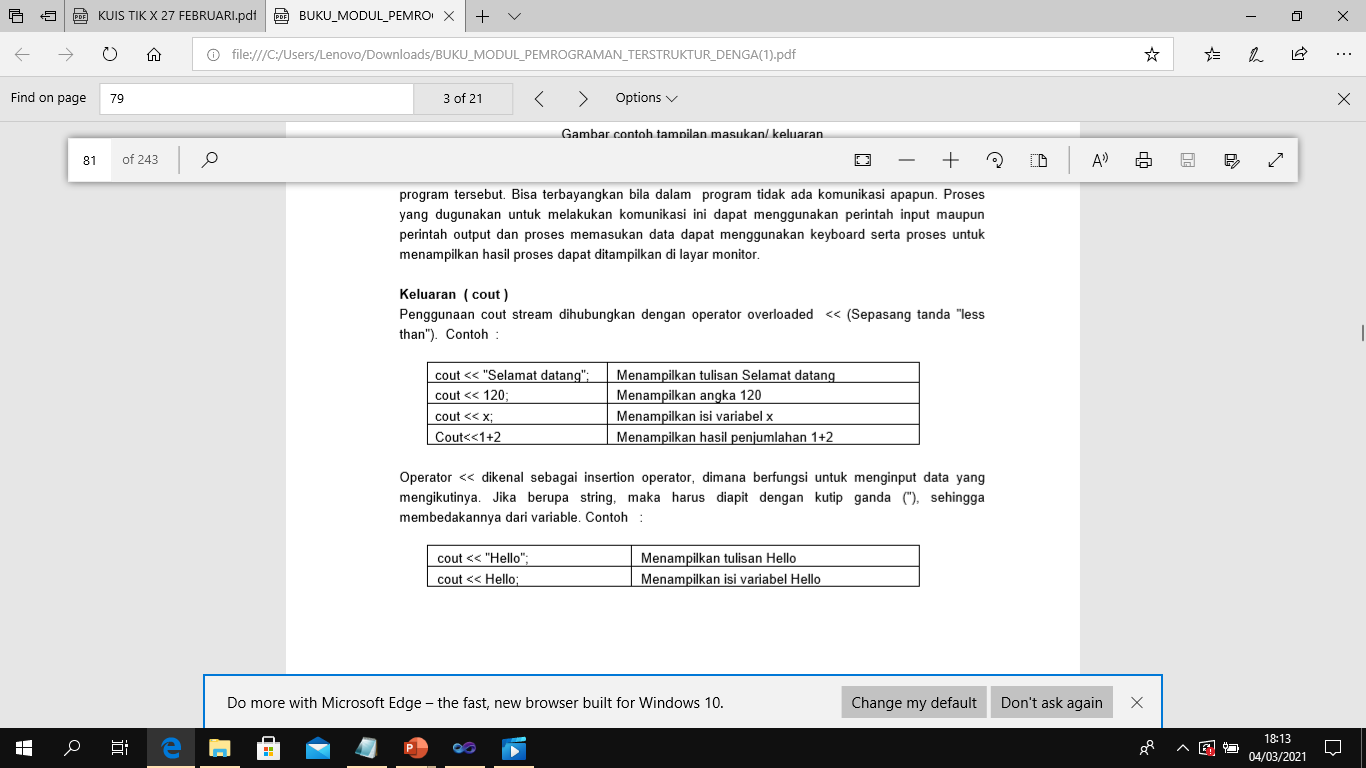 Operator << dikenal sebagai insertion operator, dimana berfungsi untuk menginput data yang mengikutinya. Jika berupa string, maka harus diapit dengan kutip ganda ("), sehingga membedakannya dari variable. Contoh :
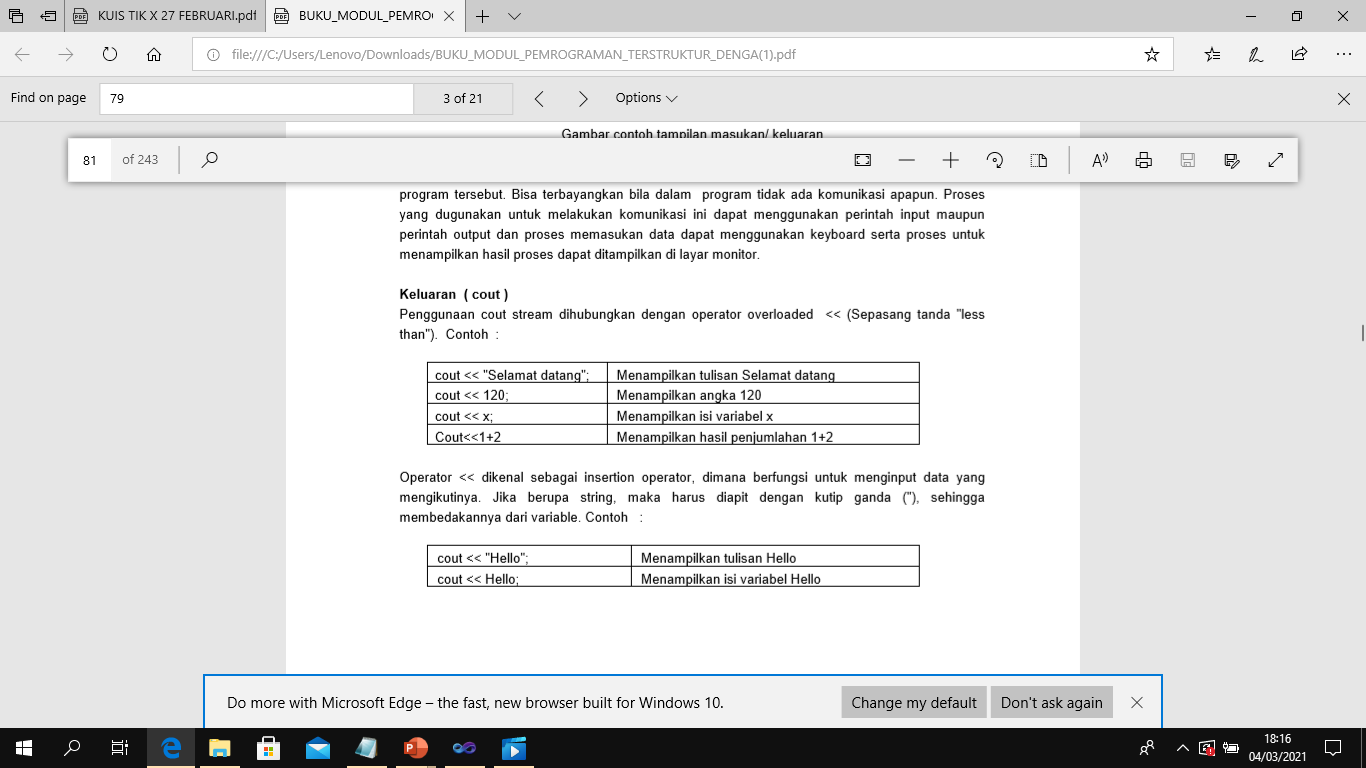 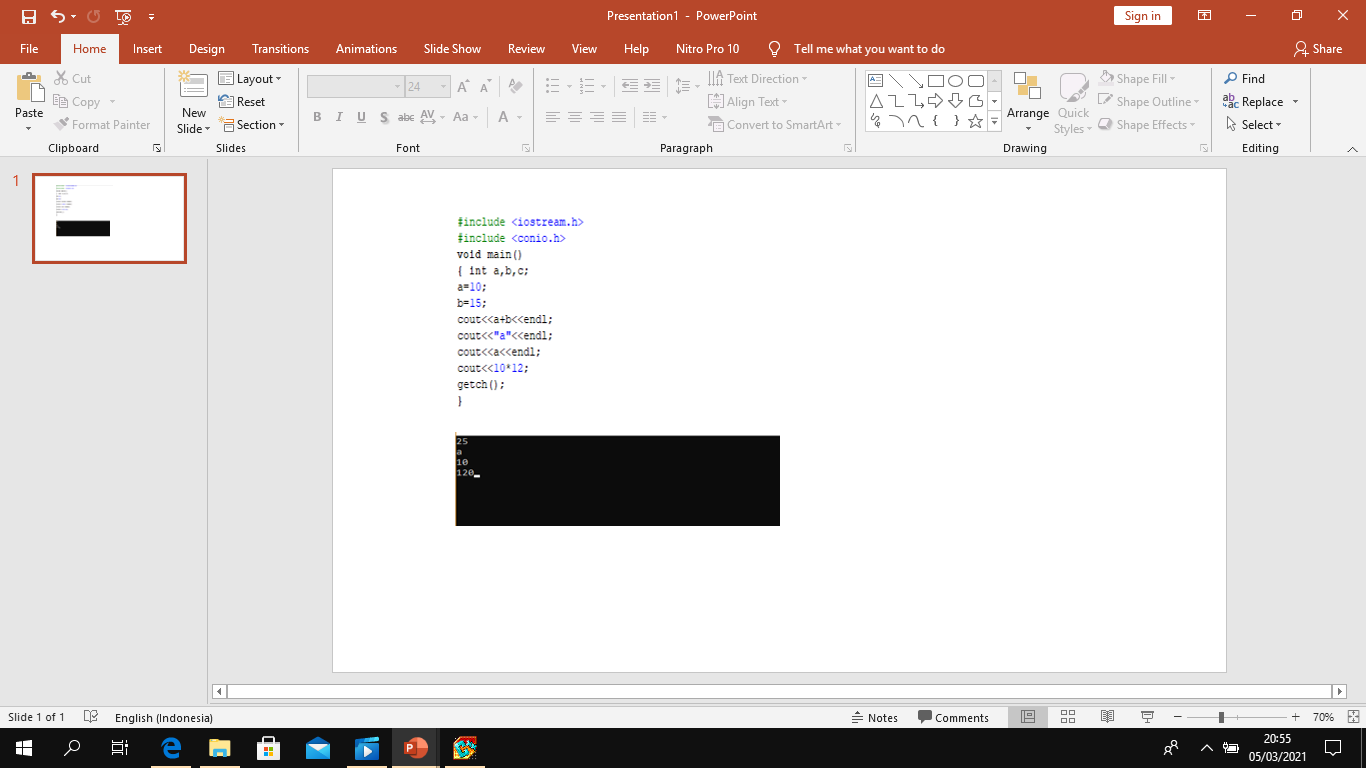 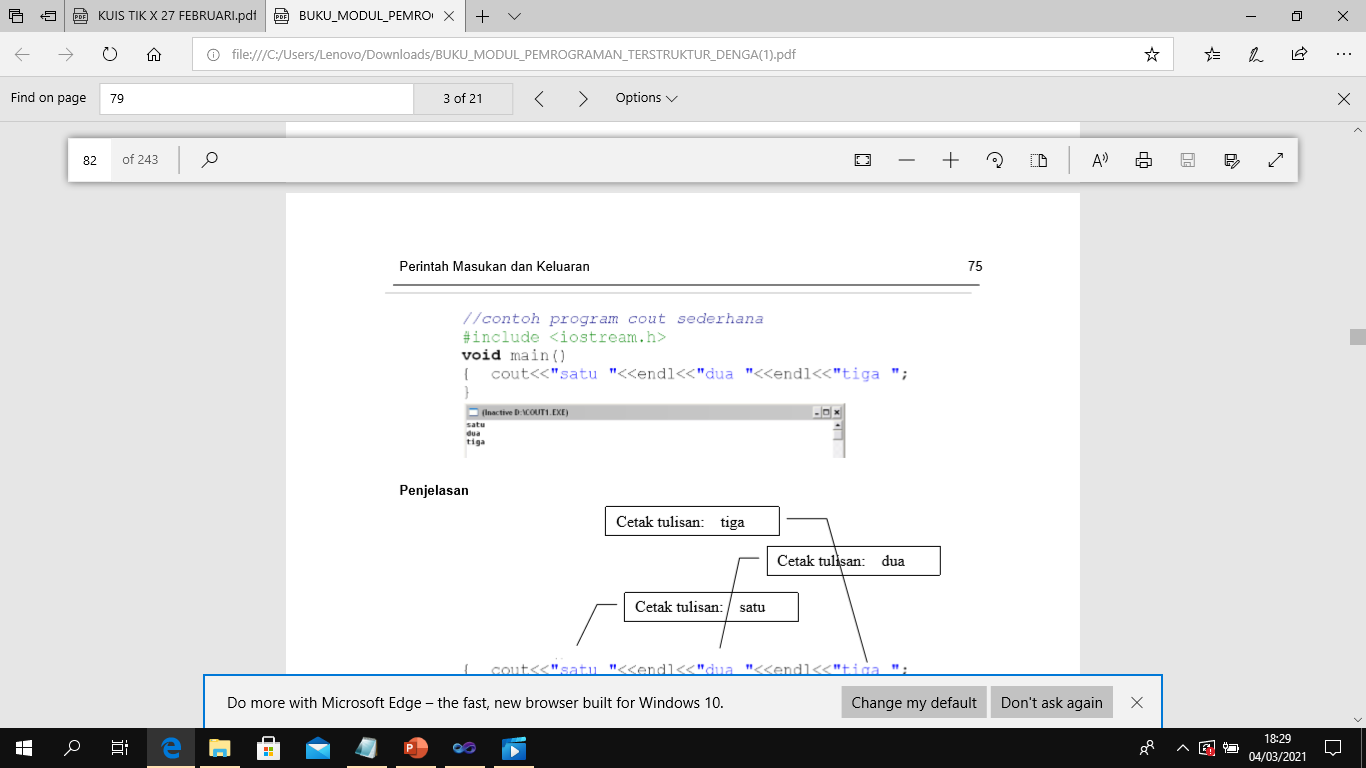 Perintah Masukan

Input ( cin ). Menangani standard input pada C++ dengan menambahkan overloaded operator extraction (>>) pada cin stream. Harus diikuti dengan variabel yang akan menyimpan data. Contoh :  Dalam C++, perintah cin digunakan untuk menginput suatu nilai dari suatu piranti masukan (keyboard) untuk selanjutnya di proses oleh program. Sintaknya yaitu :
cin>>variable;
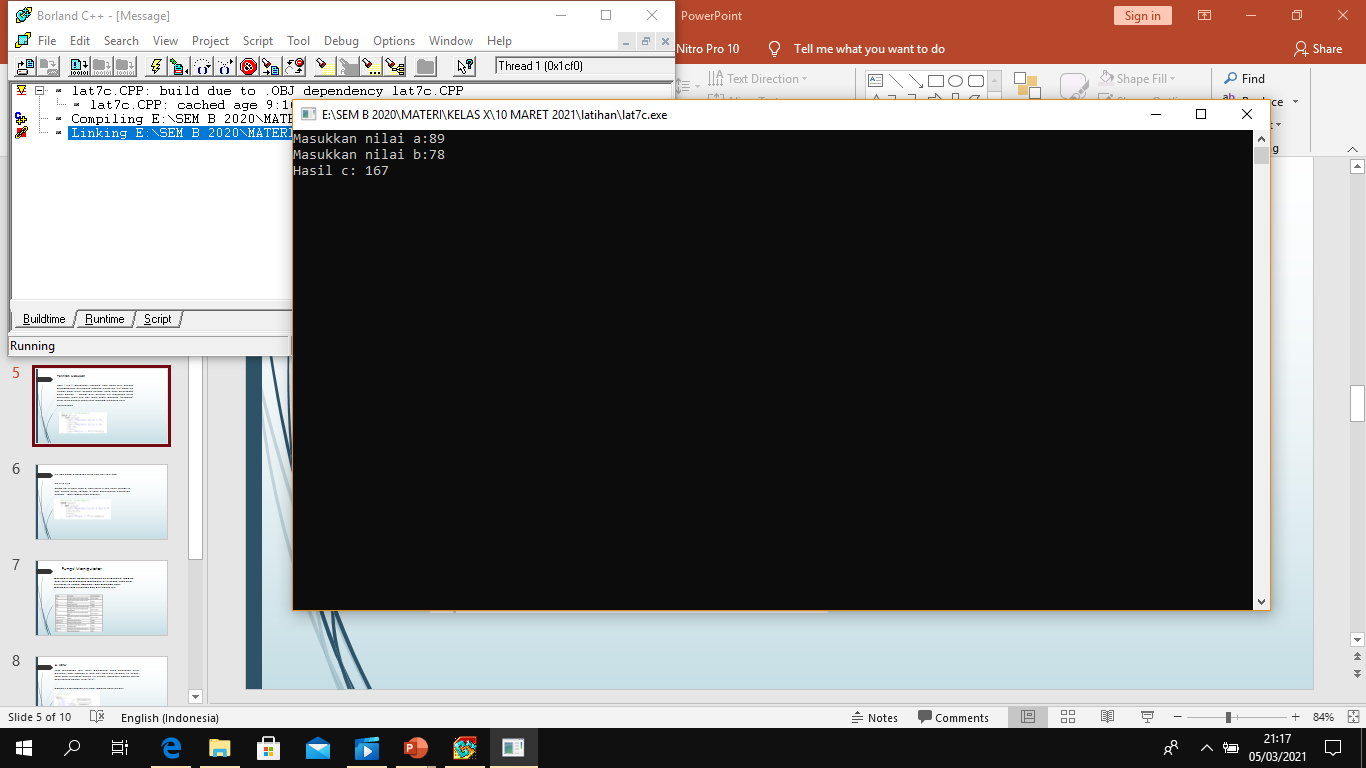 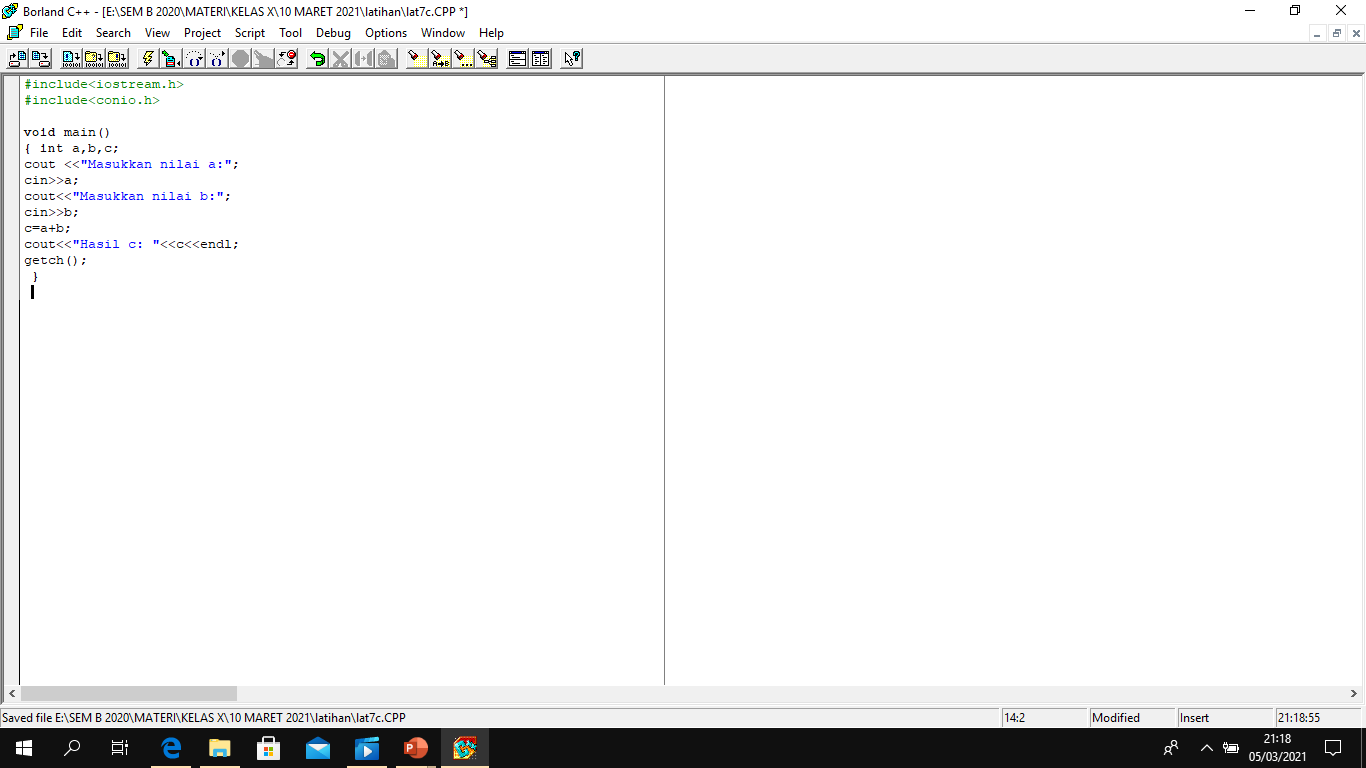 cin juga dapat digunakan untuk lebih dari satu input 

cin >> a >> b; 
Dalam hal ini data yang di input harus 2, satu untuk variabel a dan lainnya untuk variabel b yang penulisannya dipisahkan dengan :  spasi, tabular atau newline.
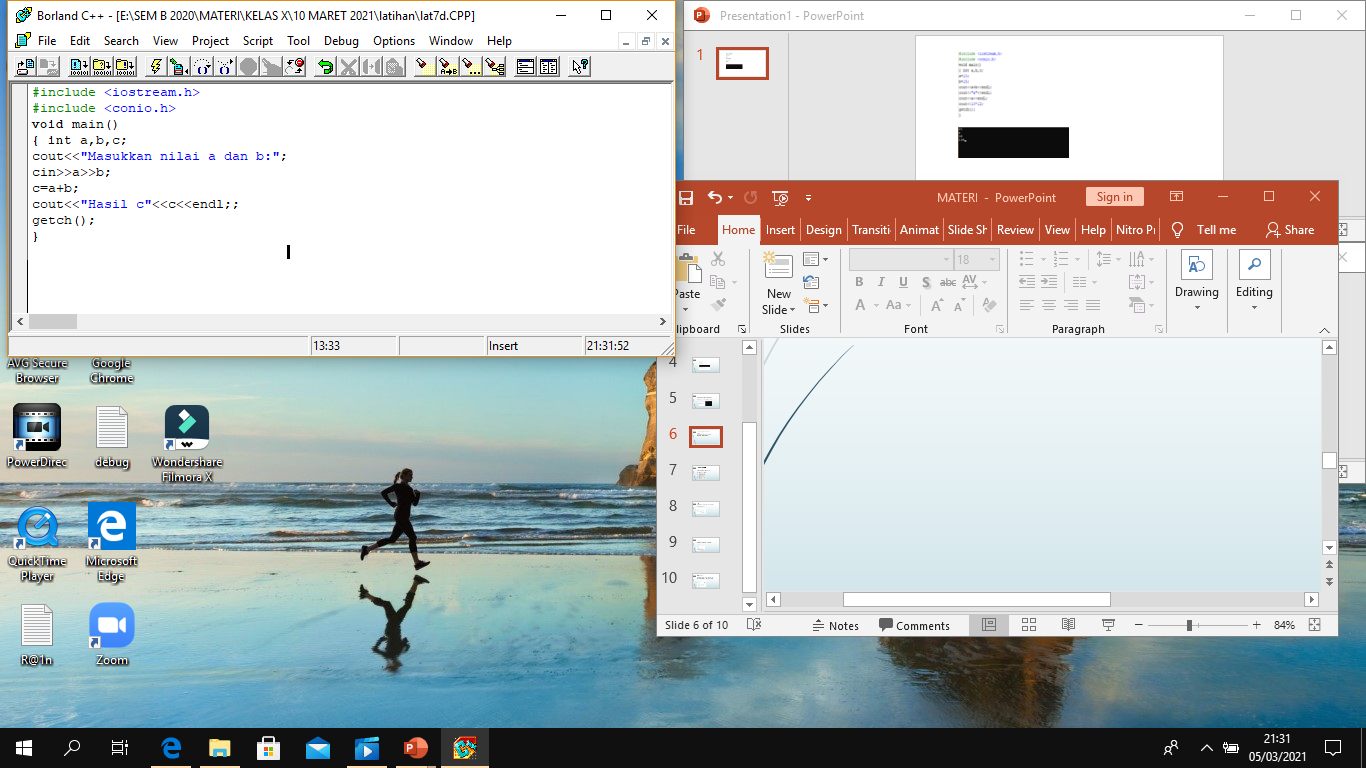 Fungsi Manipulator
Manipulator pada umumnya digunakan untuk mengatur tampilan layar, untuk menggunakan manipulator ini file header yang harus disertakan file header iomanip.h . Ada beberapa fungsi manipulator yang disediakan oleh C++, antara lain.
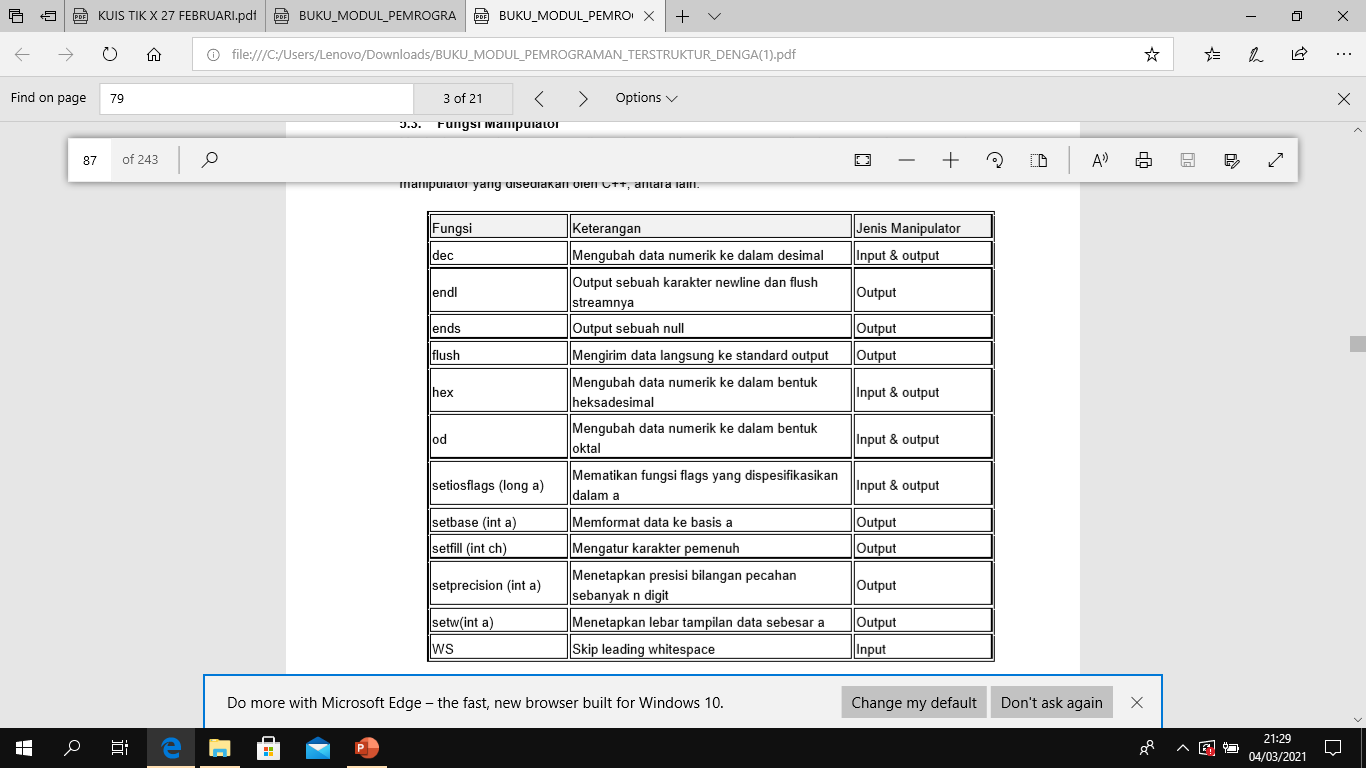 setw 
Setw merupakan satu fungsi manipulator yang digunakan untuk mengatur lebar tampilan di layar dari suatu nilai variable. File header yang harus disertakan adalah file header iomanip.h. dimana bentuk penulisannya adalah: Setw (int n); 
 
Dimana n = merupakan nilai lebar tampilan data, integer.
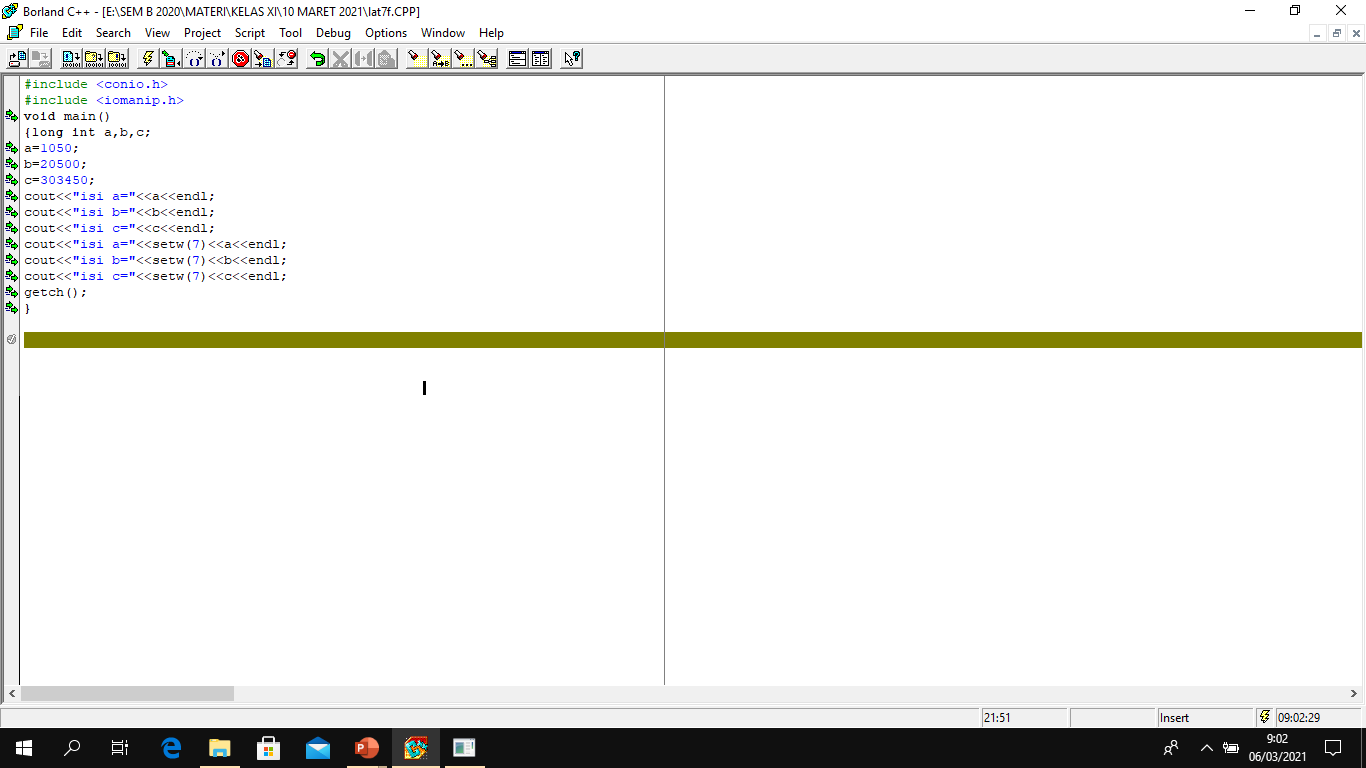 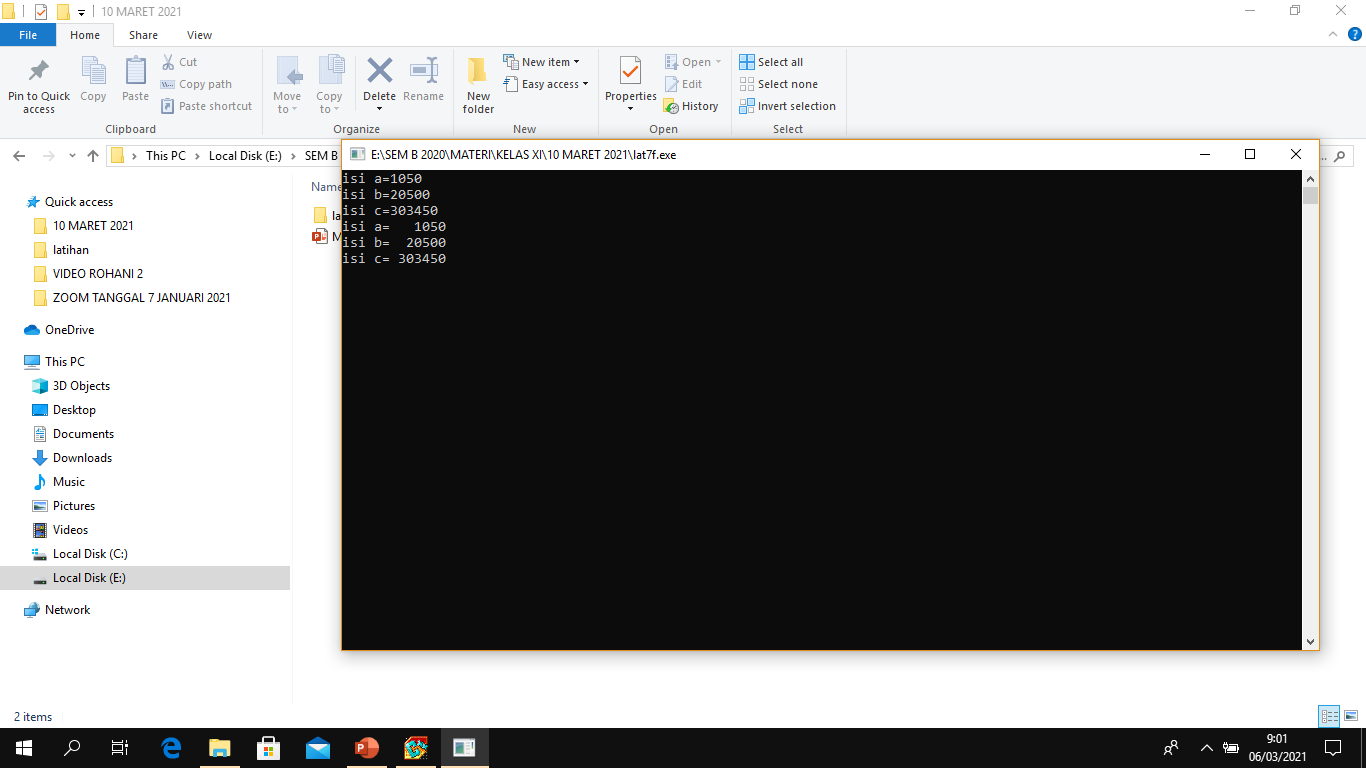 Setfill  
Setfill merupakan suatu fungsi manipulator yang digunakan untuk menampilkan suatu karakter yang diletakkan didepan nilai yang diatur oleh fungsi setw(). File header yang harus disertakan adalah file header iomanip.h.Bentuk penulisannya: 
Setfill (character);
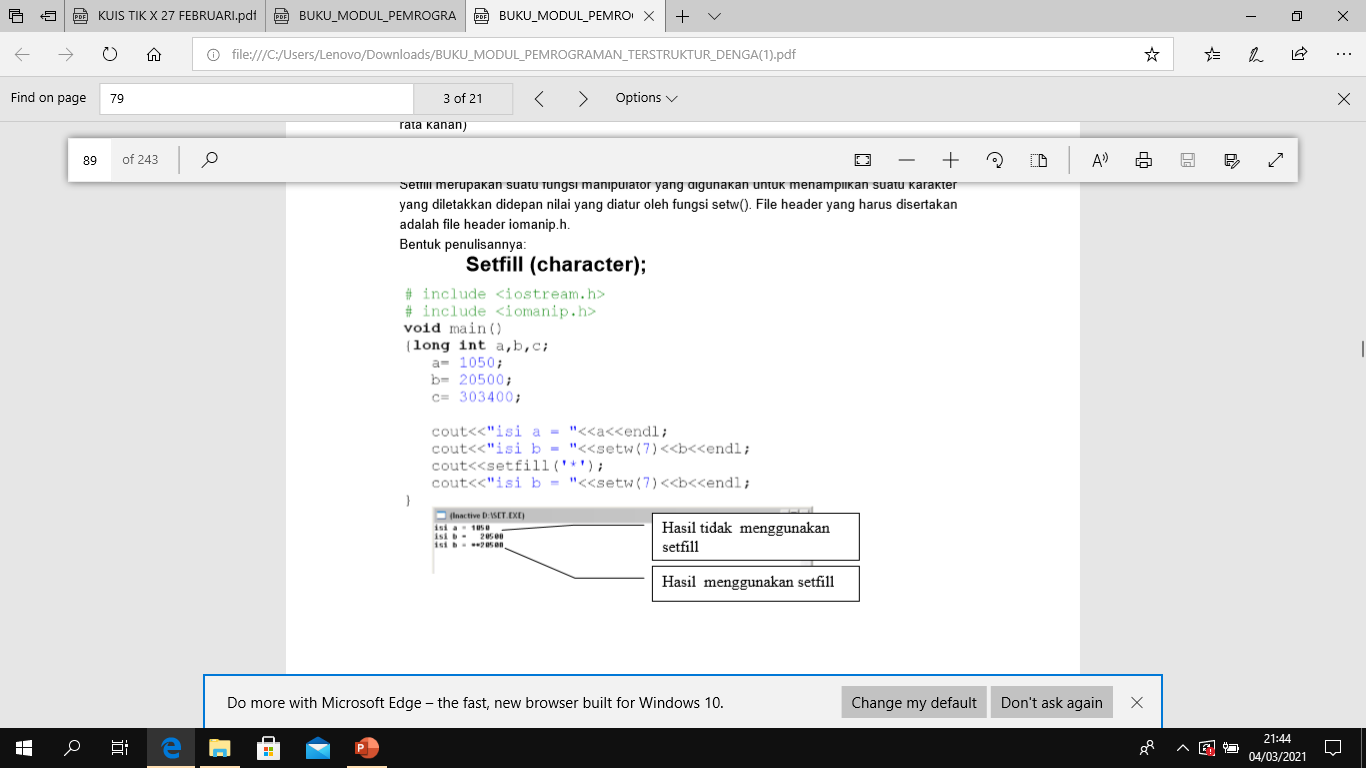 Setprecision () 
Fungsi setprecision() merupakan suatu fungsi manipulator yang digunakan untuk mengatur jumlah digit desimal yang ingin ditampilkan. Fungsi ini biasa pada fungsi cout(), file header yang harus disertakan adalah file header iomanip.h Bentuk penulisannya:
setprecision (n)
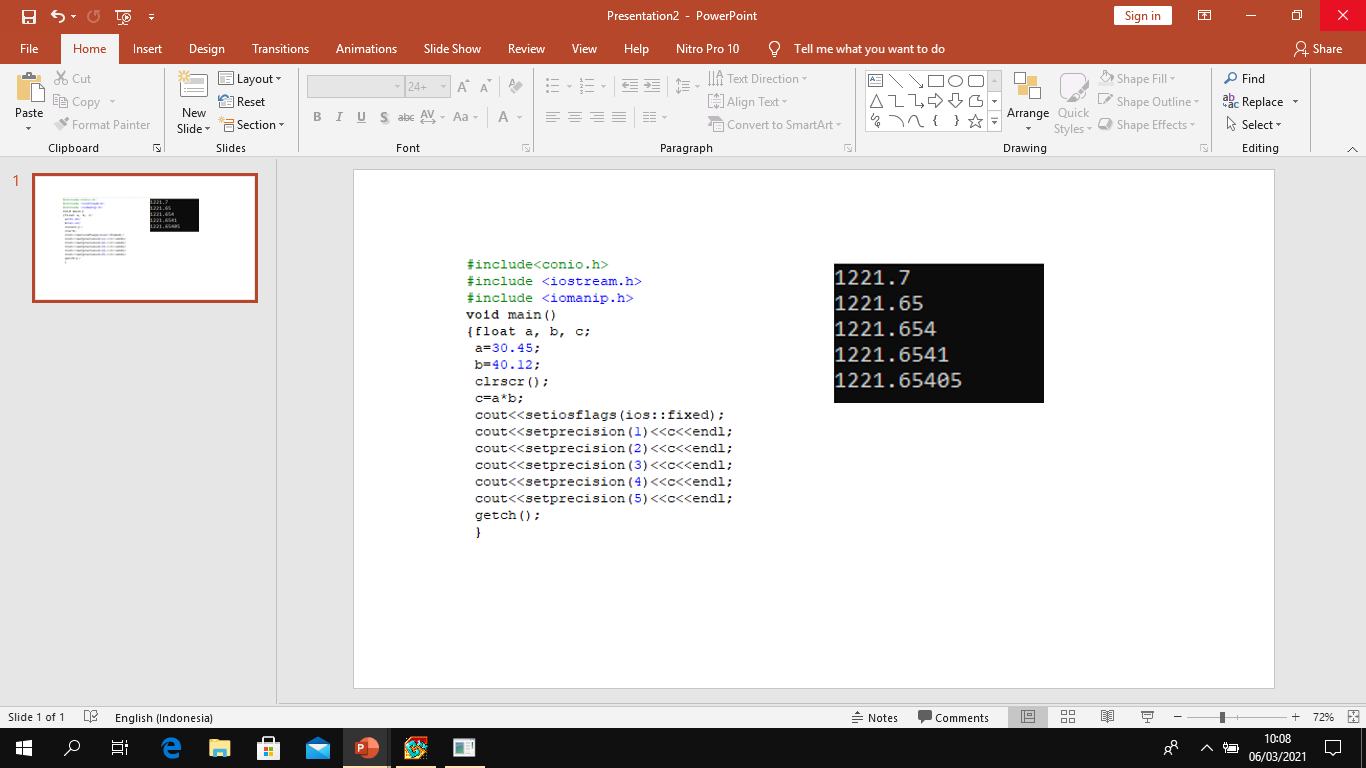